Heathy Soil for Healthy Vineyards
Agenda
Healthy Soilsfor Healthy VineyardsTechnical & Financial Assistance
Anna MariscalHealthy Soils Natural Resources Specialist
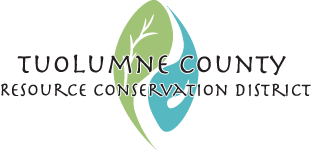 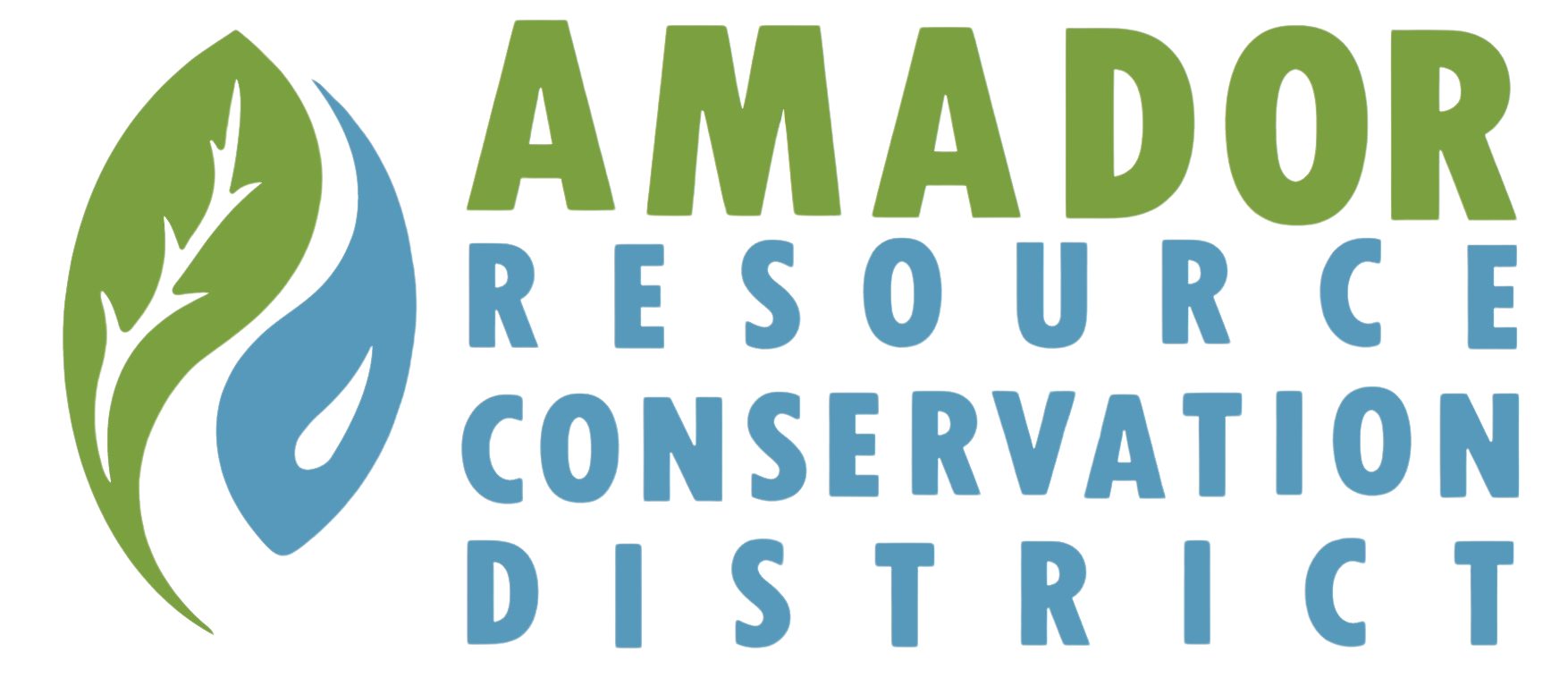 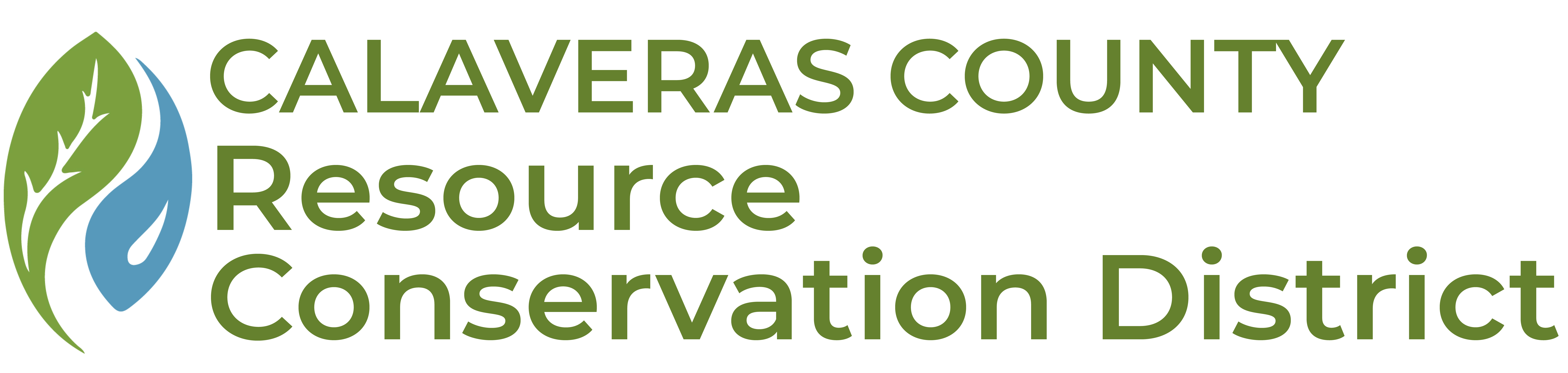 3
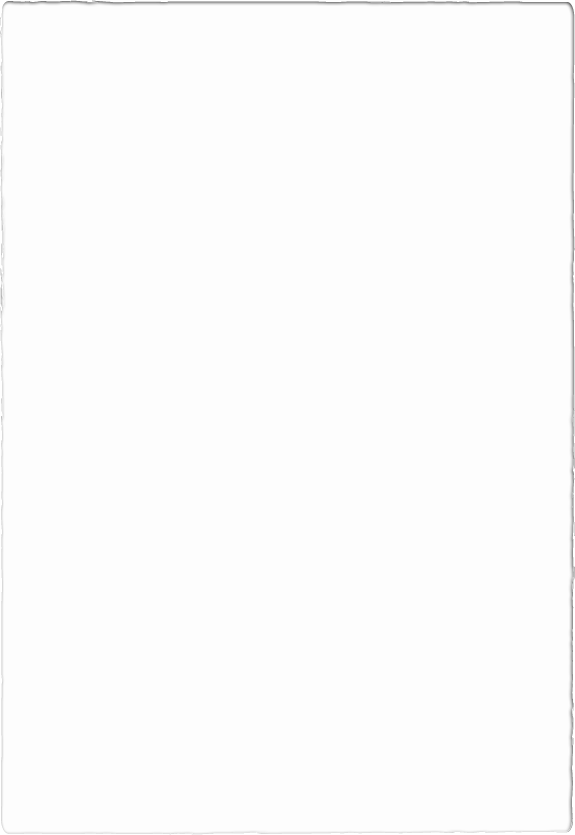 Soil Is a Living medium
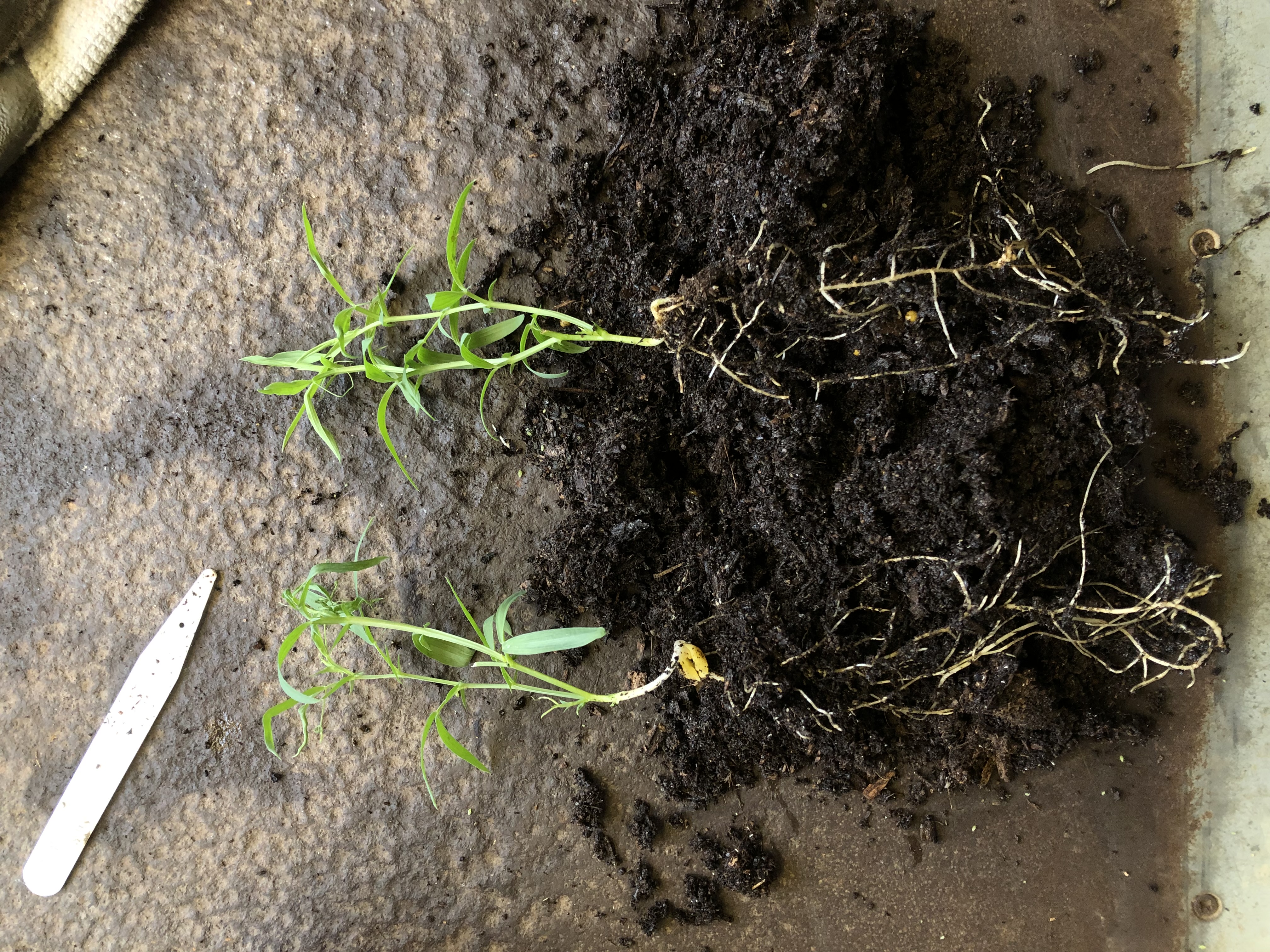 A living ecosystem.
Functions provide ecosystem services.
Functions are driven by dynamic interactions, species to species, organic to inorganic (vice versa).
Delicately connected and in constant flux.
Human activity is directly correlated to soil health and ecosystem function. 
Soil management is a part of (nearly) all agricultural types, whether intentional or not.
Deserves our attention, care, and protection.
Healthy Soil Function
Influences:
Water Cycle
Carbon Cycle
Nutrient Cycling
Water & Air Quality
Biodiversity
Yield Stability & Resiliency
Our Wellbeing
USDA NRCS: “Soil health is defined as the continued capacity of soil to function as a vital living ecosystem that sustains plants, animals, and humans.”

“The capacity of a soil to function within ecosystem boundaries to sustain biological productivity, maintain environmental quality, and promote plant, animal and human health.”

Cultivates a richer environment below ground (and above ground) 
Regulate itself in the face of environmental and climatic pressures
Sufficiently captures and manages energy, water, and nutrients
5
Principles of Soil Health
6
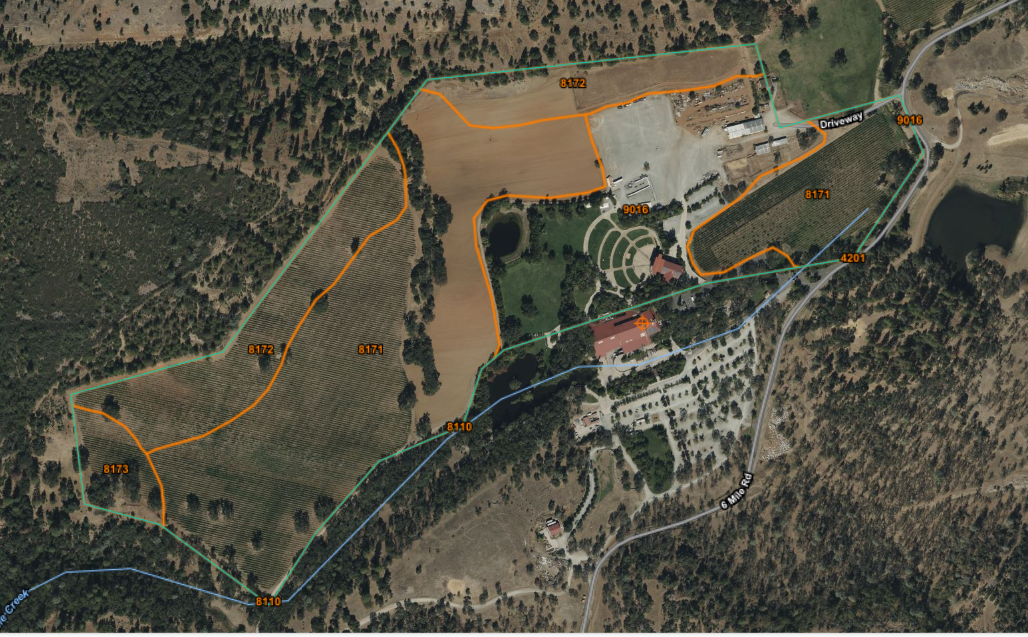 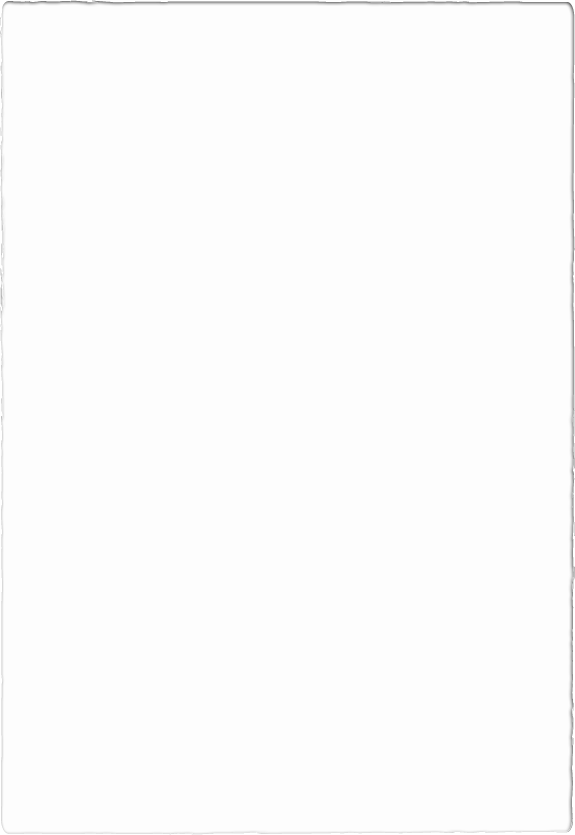 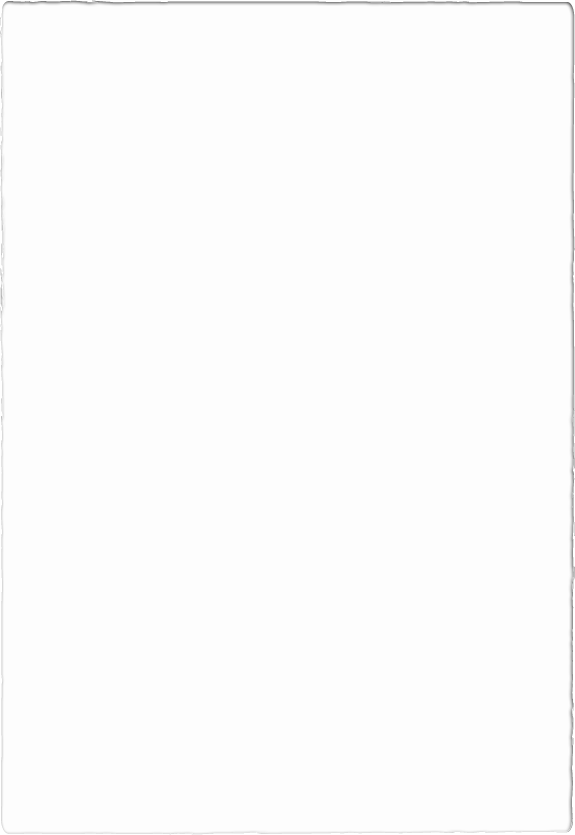 Web Soil Survey
7
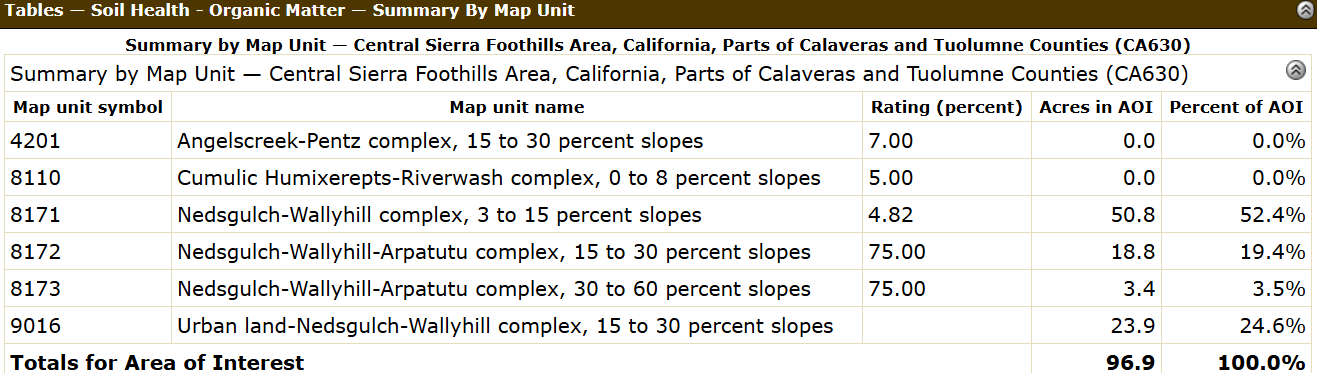 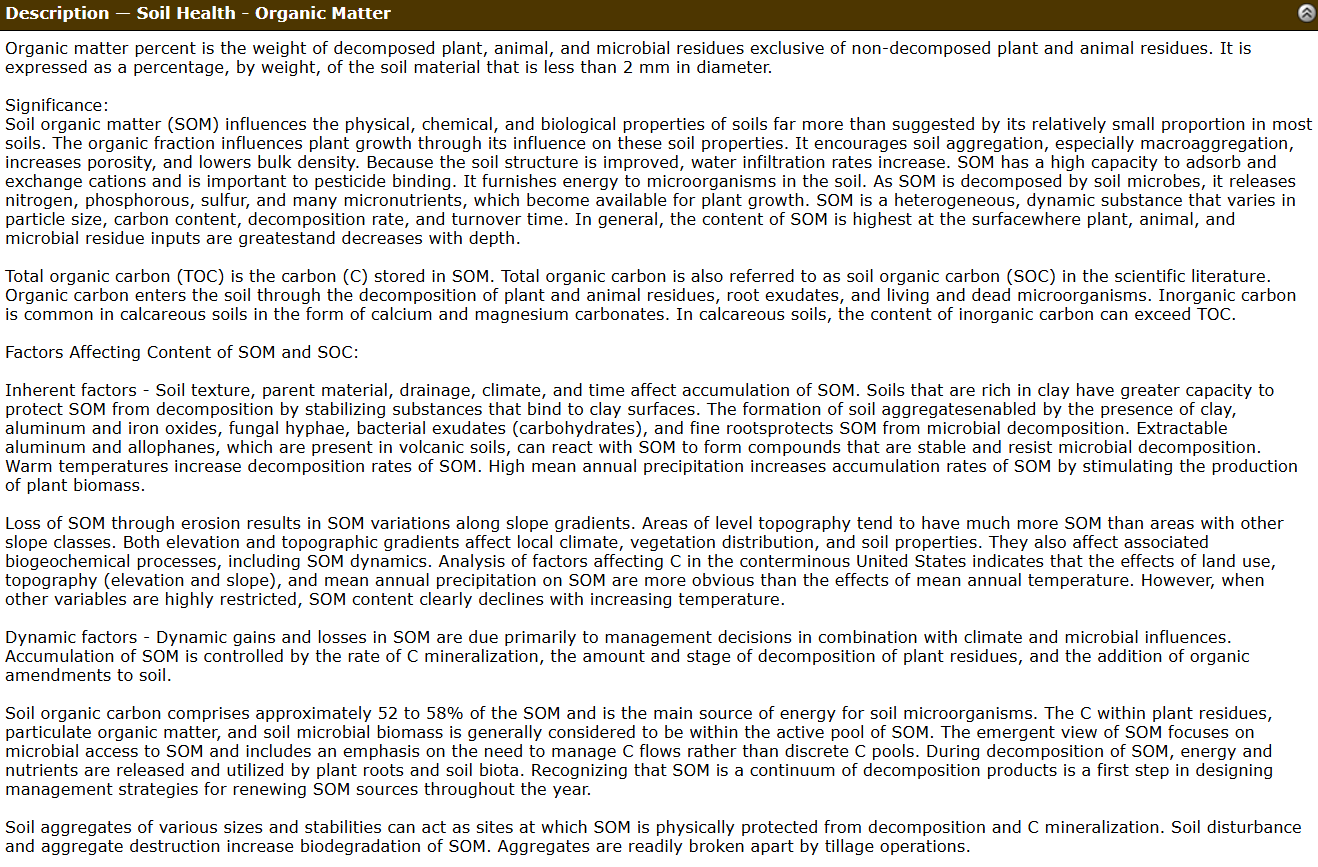 8
Indicators of Soil Health
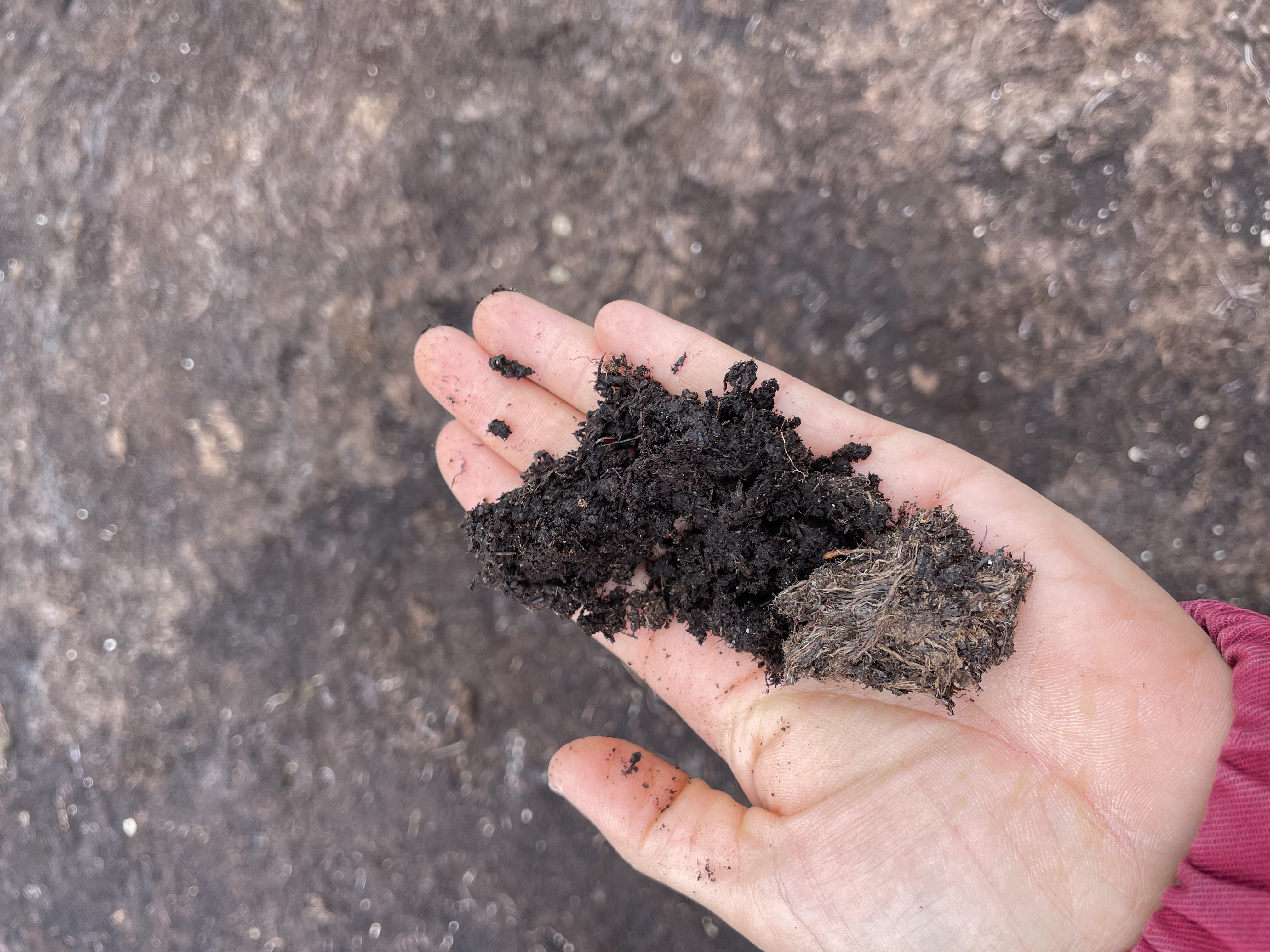 Organic Matter
Water Infiltration
Available Water Capacity
Aggregate Stability
Bulk Density
Etc.
(looking beyond fertility)
9
Impact
https://holisticmanagement.org/the-regenerative-solution/addressing-climate-change/
https://www.nrcs.usda.gov/sites/default/files/2022-12/soil-health-key-points.pdf
10
Direct-to-Farmer Grants to incentivize the implementation of soil conservation practices
Free Technical Assistance
Statewide
Funding is cyclical
Maximum award $100,000
Monitoring Component
CDFA Healthy Soils ProgramIncentives Grant
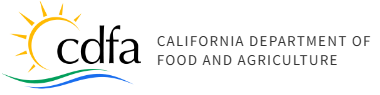 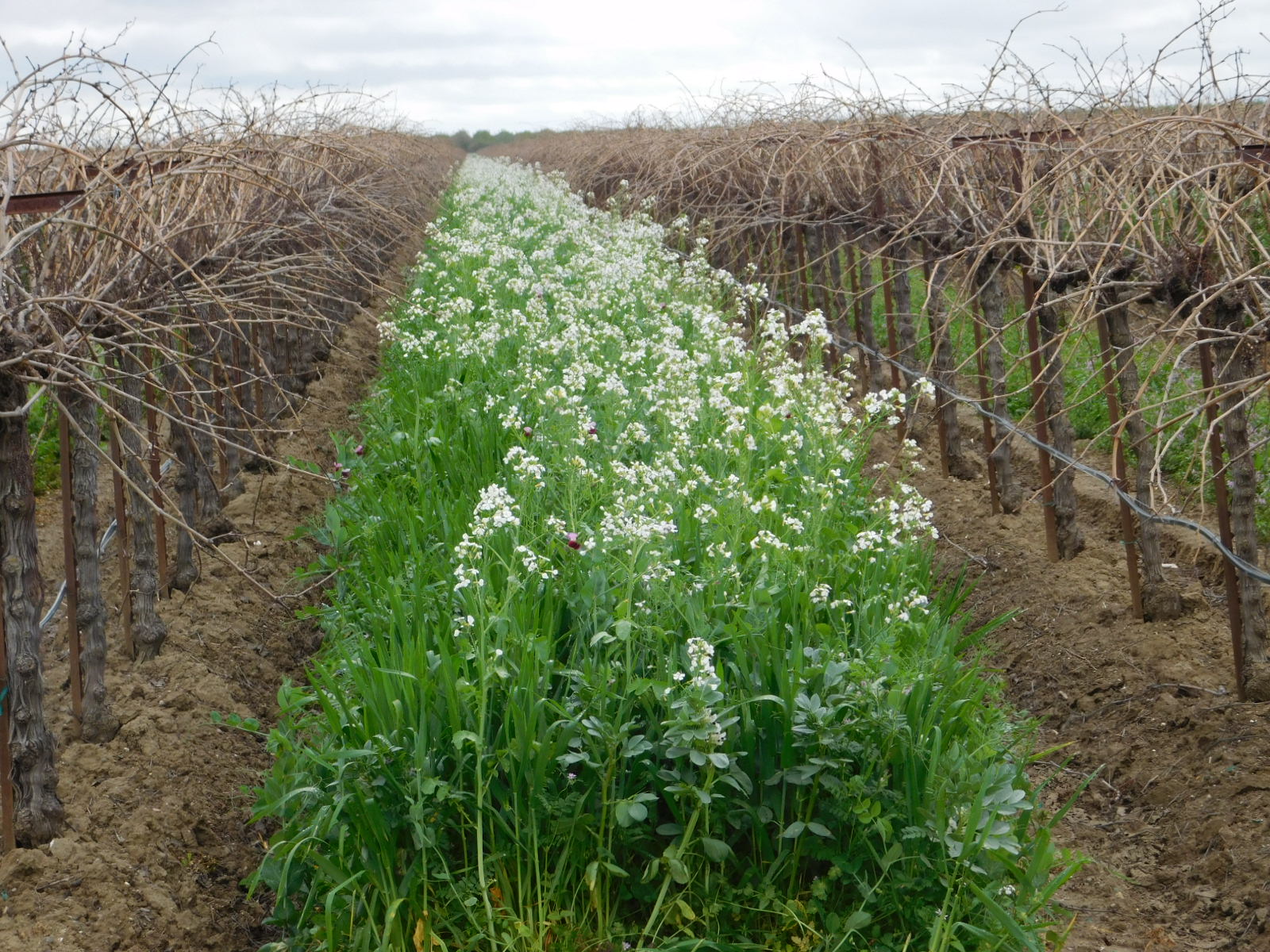 11
Central Sierra Healthy Soils Program
Eligible HSP Vineyard Practices
Compost Application 
Compost Purchased from a Certified Facility
On-farm Produced Compost
Conservation Cover 
Cover Crop 
Filter Strip 
Hedgerow Planting
Windbreak/Shelterbelt Establishment
Mulching 
Nature Materials
Wood Chips 
Nutrient Management (15% reduction in fertilizer application only)
Residue and Tillage Management – No-Till
Residue and Tillage Management − Reduced Till 
Whole Orchard Recycling
13
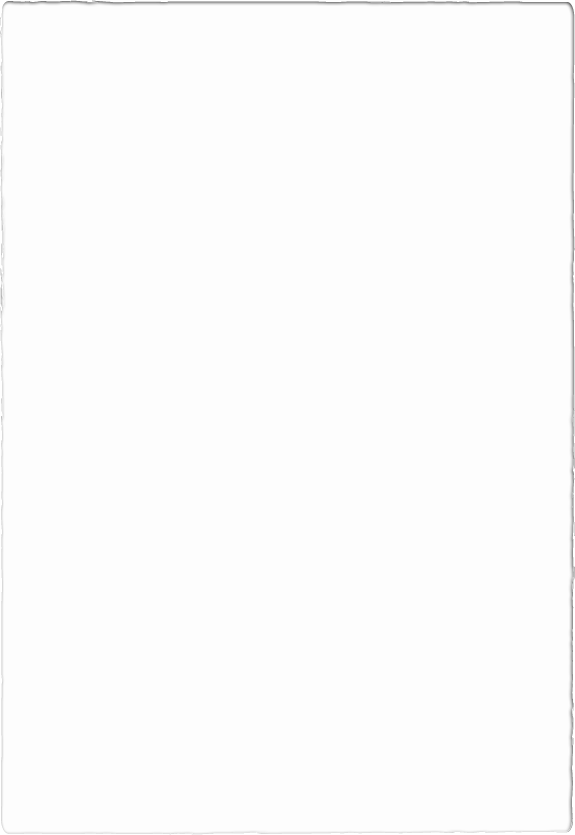 Technical Assistance
USDA Natural Resource Conservation Service
Implementation Plans
Implementation Funding
Conservation Planning
CSP

Conservation Stewardship Program 
Rewards agricultural producers and forest landowners for being good stewards of the land by incentivizing them to maintain and/or improve the quality of natural resources.
Enhances existing efforts
EQIP

Environmental Quality Incentives Program
NRCS’ flagship conservation program 
Helps farmers, ranchers and forest landowners integrate conservation into working lands.
NAQI

National Air Quality Initiative 
Helps agricultural producers meet air quality compliance requirements 
Provides technical and financial assistance for improving agricultural operations. 
Replacement of older diesel-powered tractor.
Additional Financial Assistance
Pollinator Partnership CAFF                          Wild Farm Alliance
Point Blue Conservation Science
Zero Foodprint
Restore Grants – Direct-to-farmer grants to sequester atmospheric carbon in the form of soil through soil conservation practices.
 Example practices: no till, reduced till, conservation cover, forage & biomass planting, silvopasture, compost, mulching, nutrient management, alley cropping
Compost Connector Grant - Compost cost “offset”discount for compost purchased!
Technical Assistance Available
Roots Program – Wildlife Habitat and Community Resilience on Working Lands 
Technical Assistance offered by Point Blue Partner Biologist/Ecologist
$100,000 maximum awards
Example projects:
Hedgerow planting
Oak woodland restoration
Riparian restoration
Invasive species removal
Wildlife piles / structures
Enhanced Farmland For Pollinators, Crops, And Soil Grant
Create climate resilient habitat for pollinators
Implementation funding for:
Hedgerows
Conservation cover
Cover crop
Field border
Tree and shrub establishment
Wildlife habitat planting
Integrated pest management
Thank you
Anna Mariscal
(209) 217-1051
anna@amadorrcd.org